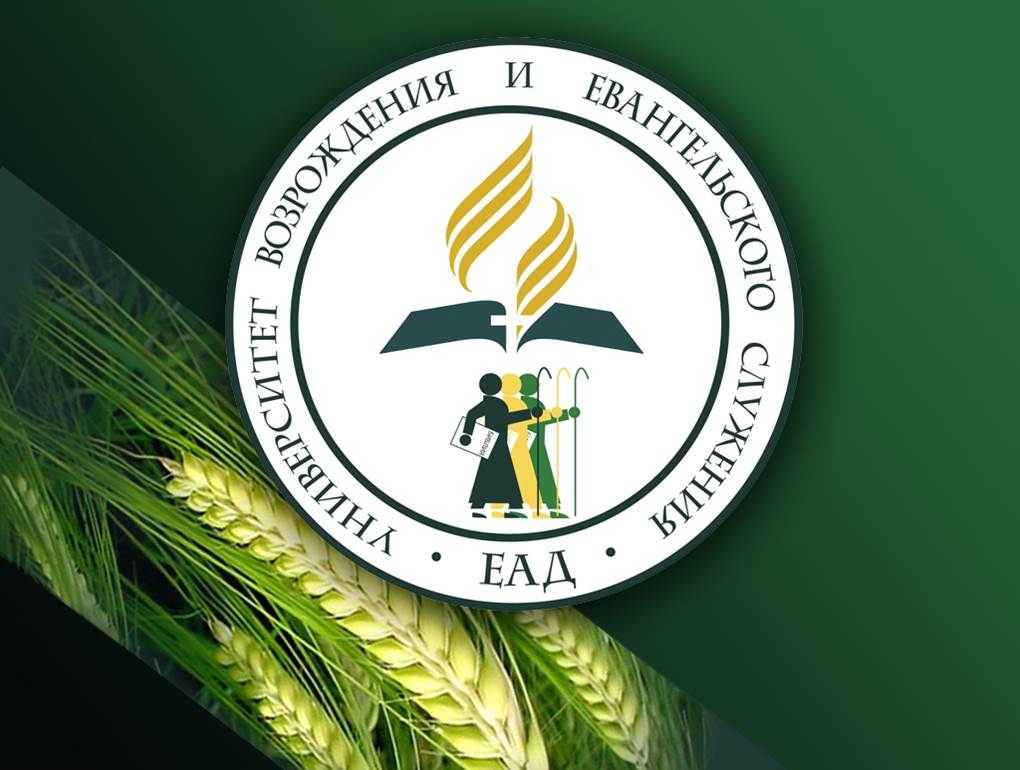 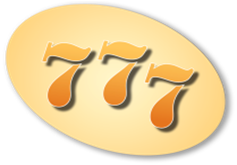 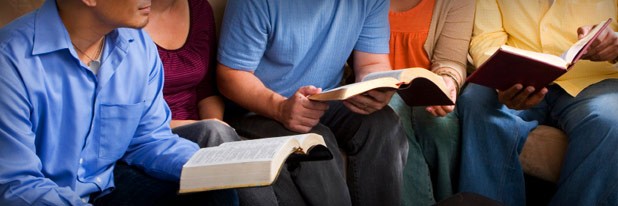 Благовестие посредством библейской беседы
Как проводить библейскую беседу?
Необходимые знания для проведения библейской беседы
Что необходимо знать проводящему библейские беседы?

Расположение книг в Библии и местонахождение основных библейских текстов.

Основные и отличительные положения вероучения нашей Церкви.

Историю адвентистской церкви, важные события и даты.

Основное вероучение других конфессий и религий.
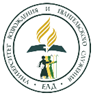 Построение библейской беседы
План беседы

Библейская беседа состоит из трех частей:
Введение. Вступление должно быть кратким, играющим роль введения в тему. Название темы должно звучать ясно и доходчиво.
Основная часть. Основная часть содержит в себе весь ход беседы. Один текст вытекает из другого и поясняет главную мысль.
Заключение. Заключение подводит итог всей беседы. Заключение должно содержать следующее: а) итог всей беседы, б) четкий вывод и в) призыв принять истину и следовать ей.
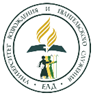 Построение библейской беседы
Краткость

Ограниченное число библейских текстов, ясных и соответствующих теме, — залог успешного проведения беседы. Для раскрытия любой темы вполне достаточно порядка 10-15 вопросов-ответов. Если же раскрытие темы требует больше времени, необходимо тему разбить на части. Каждая часть должна быть логически завершена во избежание нагромождения фактов.
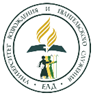 Построение библейской беседы
Ограниченное число текстов 

Начинающий обычно стремится наиболее полно раскрыть тему. С этой целью он приводит массу текстов. Однако здесь нужно иметь осторожность. Чтобы дать необходимый совет, достаточно одного текста. Можно привести еще один-два дополнительных текста, чтобы подчеркнуть развиваемую мысль. Однако чаще всего одного текста вполне достаточно.
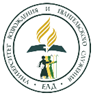 Построение библейской беседы
Связь текстов с темой

Строго придерживайтесь темы. Сохраняйте ясный ход мыслей. Очень важно расположить тексты таким образом, чтобы они подходили один к другому, как звенья одной цепи, и в результате могли привести к ясному и доходчивому заключению.
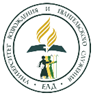 Построение библейской беседы
Формулировка вопросов

Формулируйте вопрос так ясно и просто, чтобы у слушателя появилось желание отвечать на него. Затем укажите соответствующий текст. Вопросно-ответный метод позволяет проводящему беседу формулировать свои вопросы таким образом, чтобы в соответствующих библейских текстах на них можно было бы найти ясный и точный ответ.
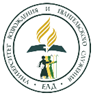 Построение библейской беседы
Запас знаний

Старайтесь излагать тему кратко, доходчиво и ясно и всегда помните, как важно иметь обширный запас знаний, которым можно воспользоваться в каких-то сложных ситуациях мы тем не менее должны постоянно повышать свой уровень и быть готовыми в любой ситуации дать толковый ответ.
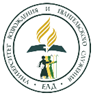 Как подготовить библейскую беседу?
Изберите тему

Подумайте над конкретной темой. Постарайтесь определить духовную нужду ваших слушателей и их уровень знания Библии. При выборе темы следует учитывать три фактора:
Духовные нужды слушателей; 
Актуальность темы;
Обстоятельства.
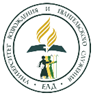 Как подготовить библейскую беседу?
Подберите подходящие тексты

Подберите библейские тексты соответствующие выбранной вами теме. Воспользуйтесь Симфонией или книгой библейских доктрин. Используйте только те тексты, которые наилучшим образом подходят к теме.
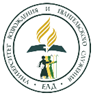 Как подготовить библейскую беседу?
Составьте план беседы

План состоит из нескольких разделов. Эти разделы должны заключать в себе главные мысли, которые получат свое развитие в беседе. Им нужно дать краткие и ясные названия. Далее, расположите разделы так, чтобы между ними была видна определенная взаимосвязь. Построив план беседы, займитесь расстановкой библейских текстов.
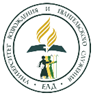 Семь основных правил
В начале беседы старайтесь использовать самый убедительный текст.
Первое впечатление - самое сильное. Постарайтесь раскрыть основную мысль в самом начале. Веские слова в начале беседы рождают в сознании слушателей убежденность в том, что благодаря выстроенной системе рассуждений вы непременно достигнете поставленной цели.
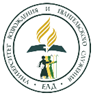 Семь основных правил
Не прибегайте к трудным выражениям. 
При разъяснении истины пользуйтесь простыми словами и приводите такие тексты, которые ясно подтверждают вашу мысль. Воздерживайтесь от разъяснения сложных текстов, по крайней мере до тех пор, пока ваши слушатели не приобретут более глубокие духовные познания и не будут способны воспринимать «твердую» пищу.
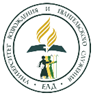 Семь основных правил
Постарайтесь не задавать много вопросов. 
Достаточно задать около десяти вопросов. Желательно провести всю беседу за полчаса.
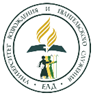 Семь основных правил
При ответе на собственные вопросы будьте кратки. 
Говорите лаконично. Используйте те слова, которые наиболее ясно раскрывают принципы истины. Остальное предоставьте Духу Святому, Который обладает способностью убеждать слушателей.
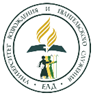 Семь основных правил
Формулируйте каждый вопрос так, чтобы библейский текст точно отвечал на него. 
Не задавайте вопросов, на которые вам приходится отвечать своими собственными словами. Пусть на вопросы отвечает сама Библия, иначе люди могут сказать: «Это ваши слова, а не то, чему учит Библия». Ваши слова могут показаться неубедительными.
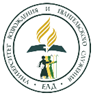 Семь основных правил
Старайтесь на каждый вопрос отвечать одним библейским текстом.
Ставьте своей целью помочь слушателям сохранить в памяти донесенную до них истину. Лишние доказательства приводят лишь к путанице. Лучше на один вопрос ответить одним текстом.
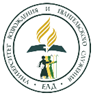 Семь основных правил
В конце беседы подведите итог темы.
Обобщите всю тему, чтобы слушатели имели возможность проследить весь ход беседы. Подчеркните ту истину, которую вы высказали вначале. Затем сообщите тему следующей беседы, чтобы пробудить у слушателей интерес к дальнейшему исследованию.
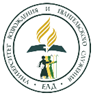 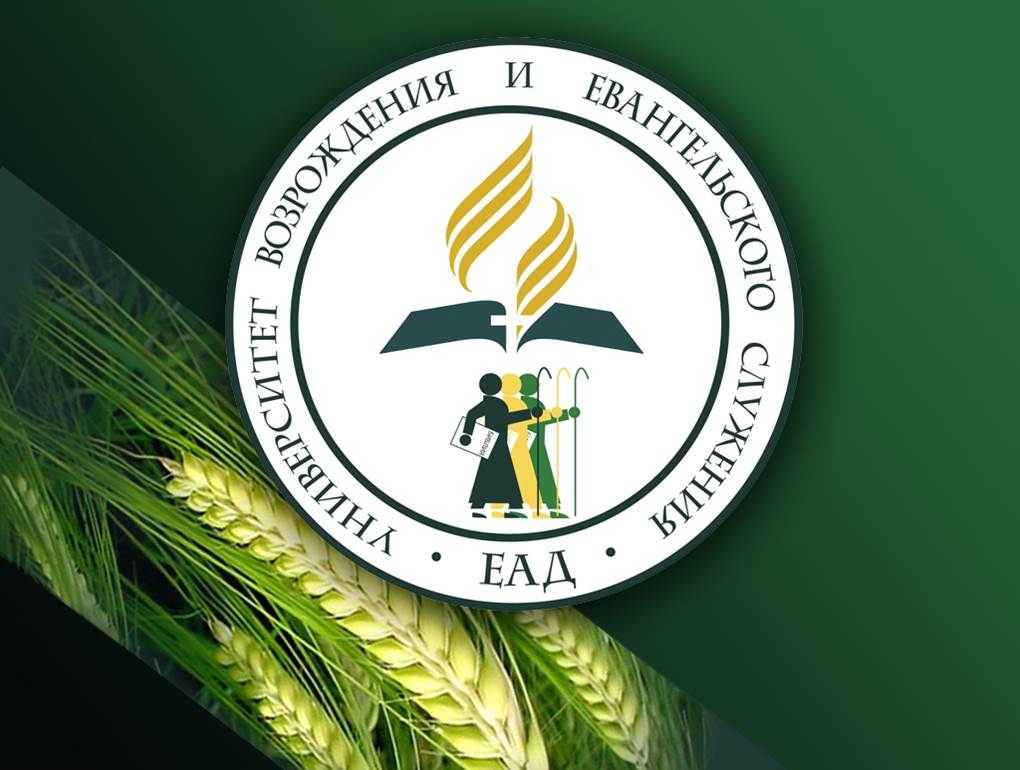 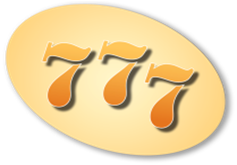